Hall A DAQ statusand upgrade plans
Alexandre Camsonne
Hall A Jefferson Laboratory

Hall A collaboration meeting
June 10th 2011
Outline
HRS DAQ upgrade
Motivation
Current
Possible trigger layout
Timeline
Intel VME CPU
CAMAC
Future experiments
Pipelined electronics
Fastbus
L3 Farm
Summary
Hall A Collaboration Meeting                June 10th 2011
2
HRS DAQ upgrade motivations
Upgrade rate capability and deadtime : current rate limited to 4 KHz at about 15 % dead time

CAMAC modules obsolete : replace with NIM and VME

High resolution TDC 1875 replacement
http://hallaweb.jlab.org/equipment/daq/daq_12gev.pdf
Hall A Collaboration Meeting                June 10th 2011
3
Current HRS
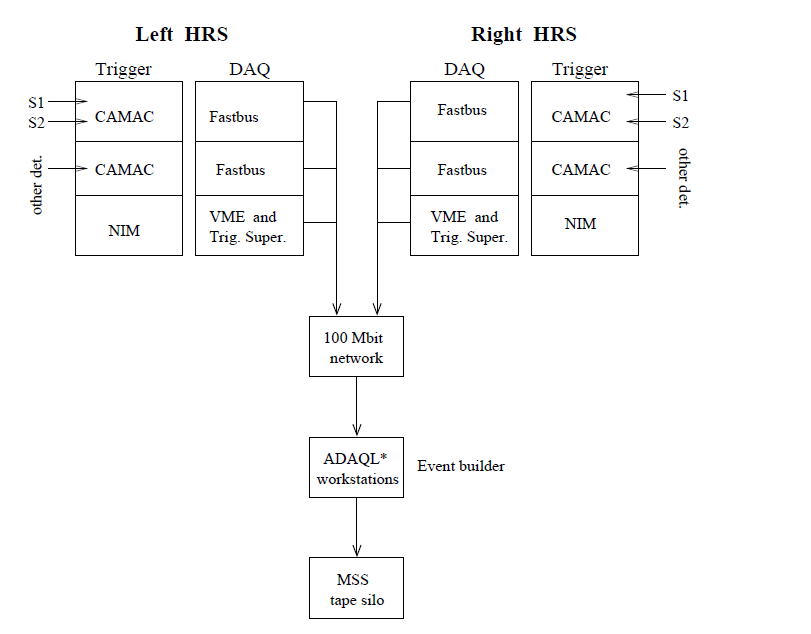 Hall A Collaboration Meeting                June 10th 2011
4
Possible trigger layout
Other HRS trigger
VME VXS
NIM
S1m
Delay
Logic
Logic
Delay
To FADC
VME VXS
triggers
TS
+
Scalers
S2m
Delay
Discr
Delay
To FADC
NIM
Cerenkov
S
AMP
Replace CAMAC by VME/VXS
Keep usual trigger for  for compatibility
Split signal to pipelined  electronics for recording and digital trigger
NIM
To FADC
L1A for other arms electronics
Hall A Collaboration Meeting                June 10th 2011
5
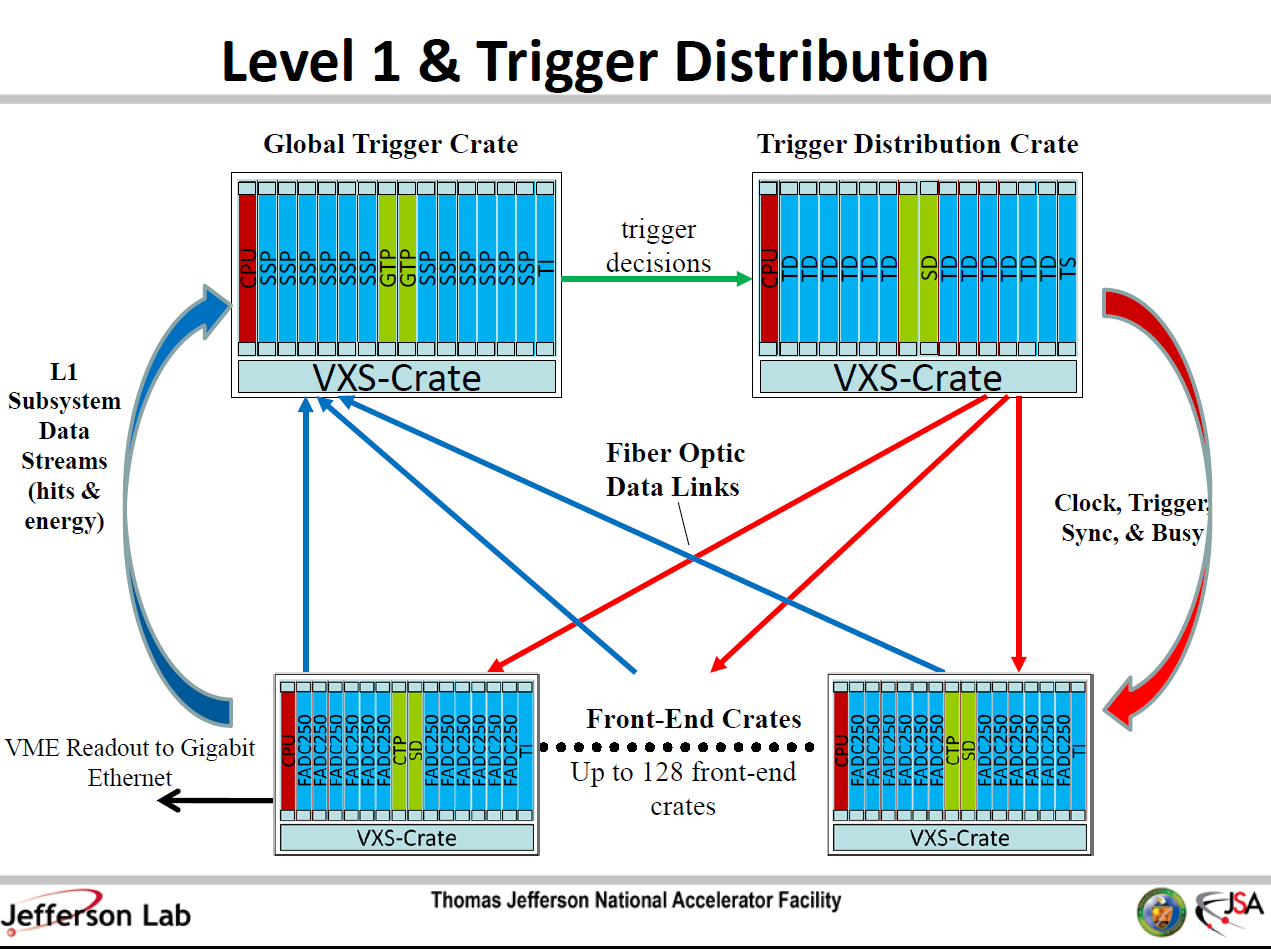 Ben Raydo’s 
Talk
Hall A Collaboration Meeting                June 10th 2011
6
HRS 12 GeV Hall A DAQ upgrade milestones
Milestone				       Planned completion
Test 1190 and 1290 TDCs on HRS				Oct-11
Implement Fastbus upgrade with Intel Quad cpus			Nov-11
Complete the Design of Test Stand for Pipelined Electronics		Dec-11
Obtain prototype TIR boards, new ROC and EB components for CODA 3	Jan-12
Complete the Design of the Delay Modules (Ben Raydo)		Feb-12
Parts for Test Stand Delivered (FADC, TDCs, TIR, etc)		Mar-12
Test of Delay Module Prototype Completed			Apr-12
Initial Testing of Pipelined Electronics, informing final design		May-12
Preliminary Design of DAQ and Trigger				Jun-12
Order Delay Modules and other Trigger Modules			Jul-12
Completed Tests of Pipeline Electronics				Aug-12
Final Design of DAQ and Trigger				Sep-12
Order ADCs and TDCs (at this point, looks like Jlab FADC and CAEN 1190)	Oct-12
Order Crate Trigger Supervisor, Subsystem Decision Modules, etc.		Nov-12
Order Fibers and Gigabit Ethernet				Dec-12
All DAQ and Trigger modules delivered				Jan-13
Analysis Software Upgrades Completed (based on Test Stand)		Feb-13
Assembly of Full DAQ System Complete				Mar-13
Preliminary Tests of Full DAQ System				Apr-13
Final Tests of Full DAQ System				May-13
Hall A Collaboration Meeting                June 10th 2011
7
Intel VME CPUs
Dual Core CPU 
Running Linux

Deploy infrastructure for operating

Support from DAQ group : Bryan Moffit and David Abbott Fastbus library adapted for the new CPU

CPUs ordered and will be tested this summer

Possible improvement of rate capability by a factor of 2 will be tested for g2p
Hall A Collaboration Meeting                June 10th 2011
8
CAMAC replacement
Lecroy 4518 delay module
Development by Jlab electronics group
Lecroy 4413 discriminator
JLAB VME discriminator available
16 channels
2 outputs with two different thresholds
Or output
Possibility to implement logic
MLU 2373
CAEN V1495 : multipurpose FPGA logic module
very versatile logic but need to be careful for accurate timing
Hall A Collaboration Meeting                June 10th 2011
9
Future experiments
SuperBigBite
GEM 
Fastbus  
DVCS
Calorimeter
Analog sampling electronics
SoLID
Fully pipelined electronics
L3 Farm
Hall A Collaboration Meeting                June 10th 2011
10
Pipelined electronics
Continuous readout of data
No dead time
Fully digital logic
Digital sum and trigger generation for calorimeter / scintillators
Drawbacks
 need fully pilelined to take full advantage of DAQ
L1A latency of 2 us

Possibilty to use as regular ADC with look back in time 
( No more delay lines )
Hall A Collaboration Meeting                June 10th 2011
11
Pipelined electronics
JLAB FADC 250
Flash ADC 12 bit 250 MHz 16 channels
VXS option for summing and triggering purpose
Jlab F1 TDC
CAEN V1190
CAEN V1290
APV25 GEM readout : 40 MHz

DAQ group will handle event repacking from the block of events
Hall A Collaboration Meeting                June 10th 2011
12
Fastbus
Large amount of channels available

Will be used for SuperBigBite

Drawback no pipelining/ event blocking 
20 Mb/seconds transfer rate

Sufficient for low rate experiments

Might benefit from new Intel VME CPU
Hall A Collaboration Meeting                June 10th 2011
13
L3 Farm
For data reduction for SoLID maybe SBS

Do treatment of event for data reduction : expect factor of 5 reduction of data amount

Need to implement test bench
Choose algorithms : coarse reconstruction, look up table, coincidence between detectors to optimize speed and data reduction
Determine efficiency and systematical effects
Hall A Collaboration Meeting                June 10th 2011
14
Summary
HRS DAQ upgrade ongoing by stage

Support legacy electronics while allowing fully pipelined operation

New electronics being tested in different setups

Availability of 100 KHz rate capabilities for future experiments

HRS upgrade is building block of DAQ for future large experiment SBS and SoLID
Hall A Collaboration Meeting                June 10th 2011
15